Тема исследовательской работы:
“Интегрированные уроки-одно из средств. привития интереса к учебным предметом”


 Учитель русского языка- Наира Торосян 
                                           Бюраканская средняя школа им. Ов. Туманяна

Руководитель- Наринян Н. Ю.
Введение

Интеграция (в обучении) – это процесс установления связей между структурными компонентами содержания в рамках определенной системы образования с целью формирования целостного представления о мире, ориентированный на развитие и саморазвитие личности ребенка.
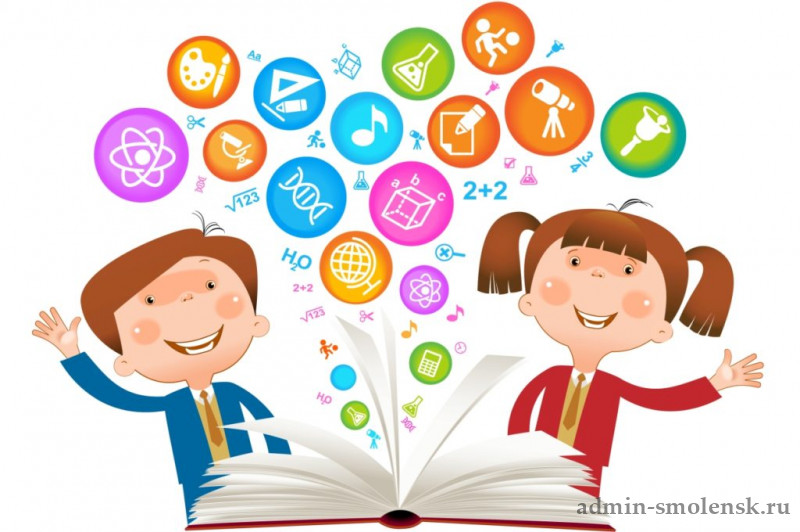 Оживляет образовательный процесс
Ориентирует мышление на будущее
Интеграция – это глубокое взаимопроникновение, слияние, насколько это возможно, в одном учебном материале обобщенных знаний в той или иной области.
Избавляет от утомляемости
Экономит учебное время
Целью  урока является выработка у учащихся умений, навыков и компетенций в рамках учебной программы. 

Задачи 
1. образовательные: познакомить; дать представление; выработать умение; научить владению приемами; 
2. развивающие: научить работать с дополнительной литературой и другими источниками информации; готовить доклады; выступать перед аудиторией, формирование критического мышления; умения анализировать, выделять главное, обобщать и делать выводы; 
3. информационная: поиск, анализ и отбор необходимой информации, ее преобразование, сохранение и передача; владение современными информационными технологиями; 
4. учебно-познавательная: включать элементы логической, методологической, общее учебной деятельности; планирование, анализ, рефлексия, самооценка. 
5. коммуникативная: различных способов взаимодействия с окружающими и удаленными событиями и людьми; навыки работы в группе, коллективе; 
6. воспитательные: показать роль:; вовлечь в активную практическую деятельность; способствовать воспитанию природы и культур охранного, экологического сознания; создавать объективную основу для воспитания и любви к родному краю; совершенствовать навыки общения;
Метод: 
помогает ученику изучать материал в призме изучения других предметов; 
– Дает возможность для развития речи ученика, для расширения кругозора 
– Развивает умственные способности и организационные деятельности учеников;
 – Проявляет желание к учебе;
 – Формирует положительные нравственные качества; Интеграция в обучении ориентируется на развитие и на саморазвитие личности школьника.
Методы обучения :
Лекция и беседа,
Объяснение и управление самостоятельной работой учащихся,
Наблюдение и опыт,
Сравнение,
Анализ и синтез,
Метод обучения на компьютерных моделях,
Эвристический.
Актуальность интеграции социально обусловлена и вызывает необходимость изменений в обучении подрастающего поколения, повышения качество знаний,практических умений,,уровня воспитанности,познавательной потребности.
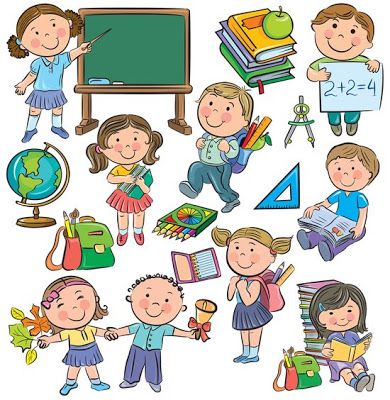 Что дает интегрированный урок
ученику?

1.Активизация мыслительной деятельности.
2.Интенсификация учебного материала.
3.Расширение сферы получаемой информации.
4.Подкрепление мотивации в обучении.
5.Умение сопоставлять и анализировать отдельные явления с различных точек зрения, рассматривать их в единстве взглядов.
6.Снижение перегрузок.
7.Интеграция обеспечивает совершенно новый
психологический климат для ученика и учителя
в процессе обучения.
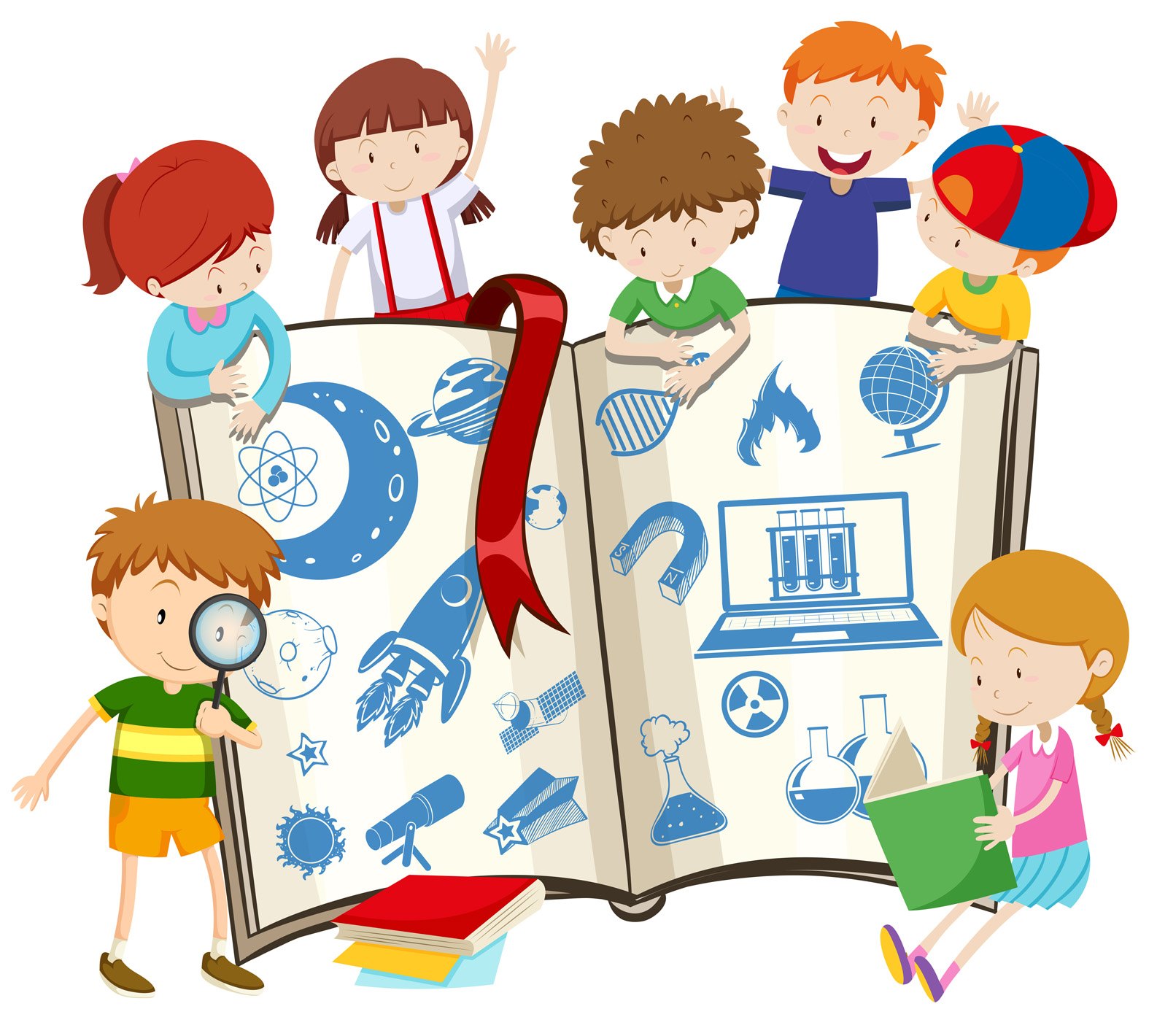 Требование
-урок должен дать ребёнку самые различные знания,
-учитель должен повысить познавательный интерес школьников,
-урок должен активизировать мыслительную деятельность учащихся,
 -дети должны проявлять творческие способности.
Типы интегрированных уроков
1. урок формирования новых знаний
2. урок обучения умениям и навыкам
3.  применение знаний на практике
4. урок повторения,систематизации и обобщения знаний, закрепления умений
5. урок контроля и проверки знаний и умений
Формы уроков
урок-лекция;урок-путешествие;урок-экспедиция;урок-исследование;урок-инсценировка;учебная конференция; урок-экскурсия;мультимедиа- урок; проблемный урок; повторительно-обобщающий урок,диспут;игра (КВН, Счастливый случай, Поле чудес, конкурс, викторина); театрализованный урок (урок-суд);урок-совершенствование; заключительная конференция;
Заключение
Интеграция учебных предметов - это требование времени, это творчество, самобытность, искусство педагога.Такие уроки способствуют глубокому проникновению учащихся в слово, в мир красок и звуков, помогают формированию грамотной письменной и устной речи учащихся, ее развитию и обогащению, развивают эстетический вкус, умение понимать и ценить произведения искусства, красоту и богатство природы.